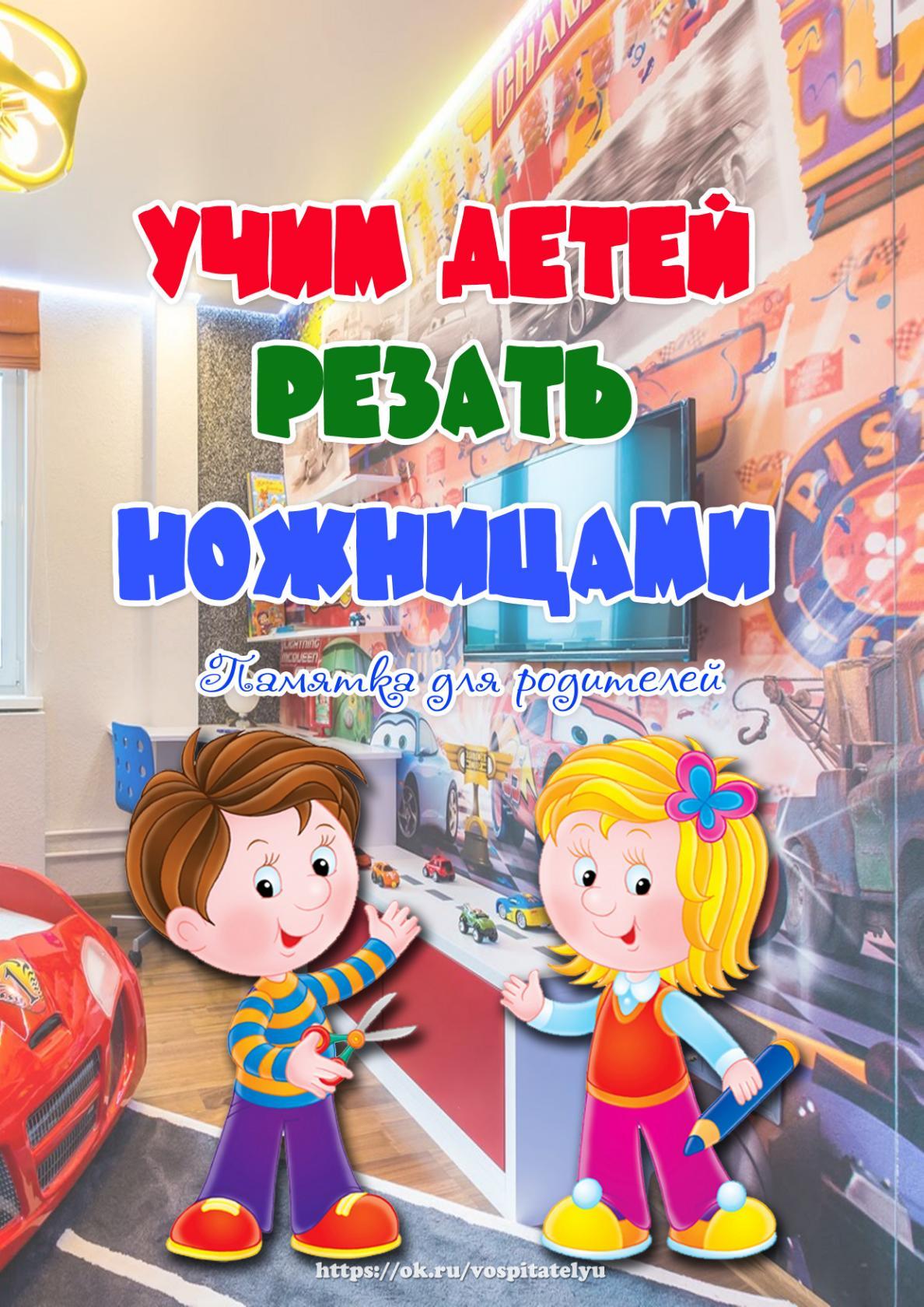 Воспитатели  группы №7 
МБДОУ ЦРР №28 «Огонёк» 
Ивашина А.В.  Леус Ю.Х.
2019 г
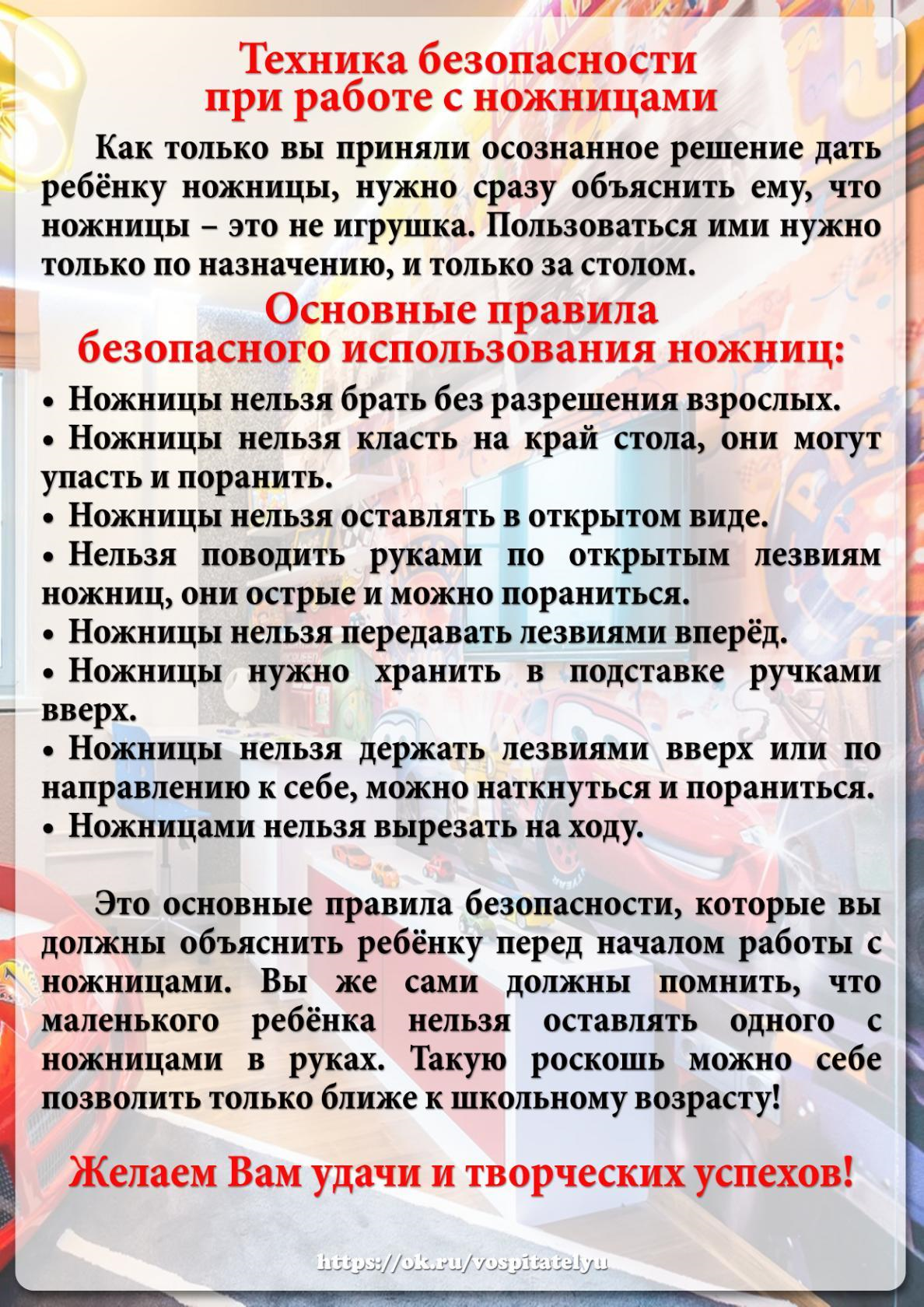 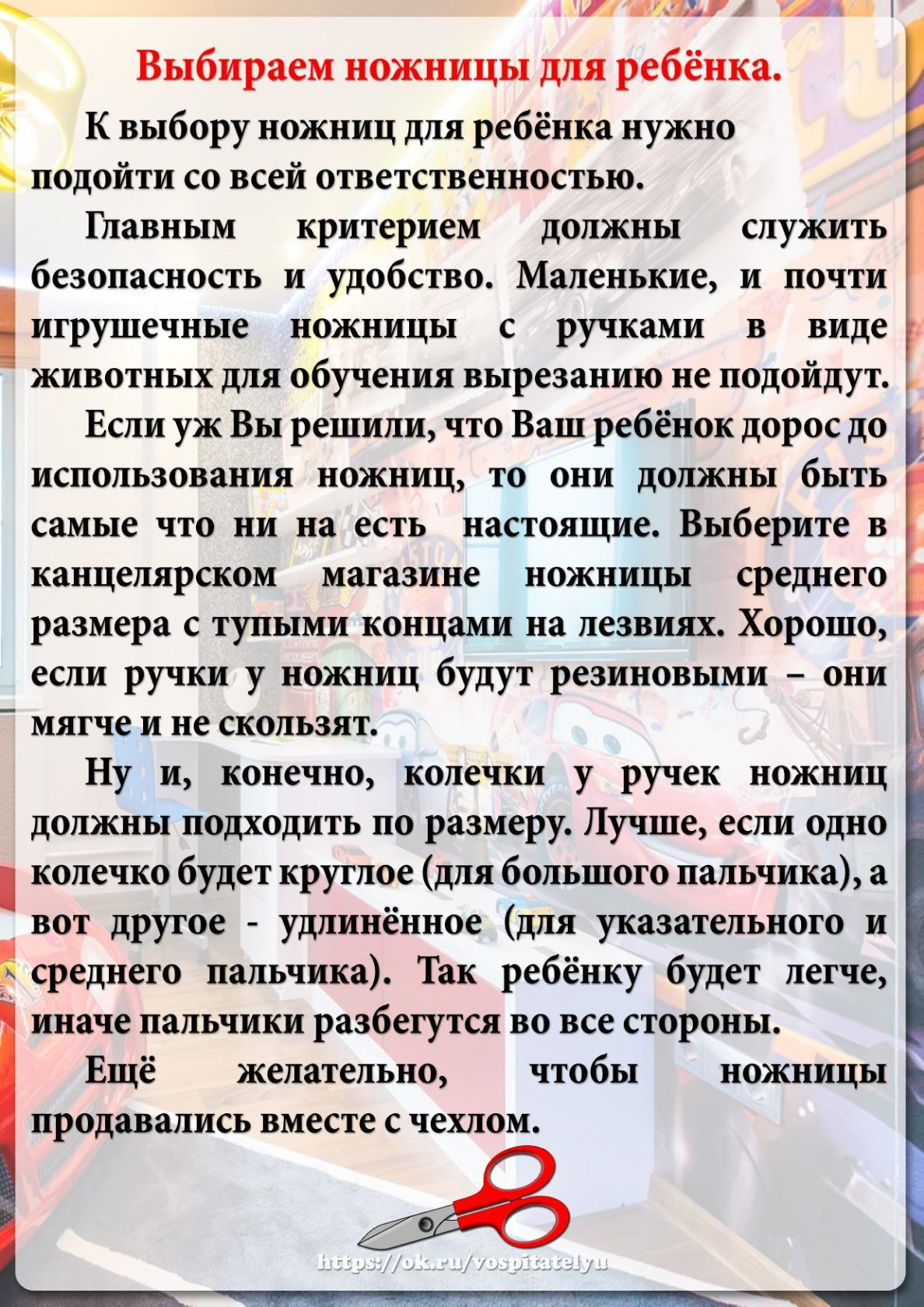 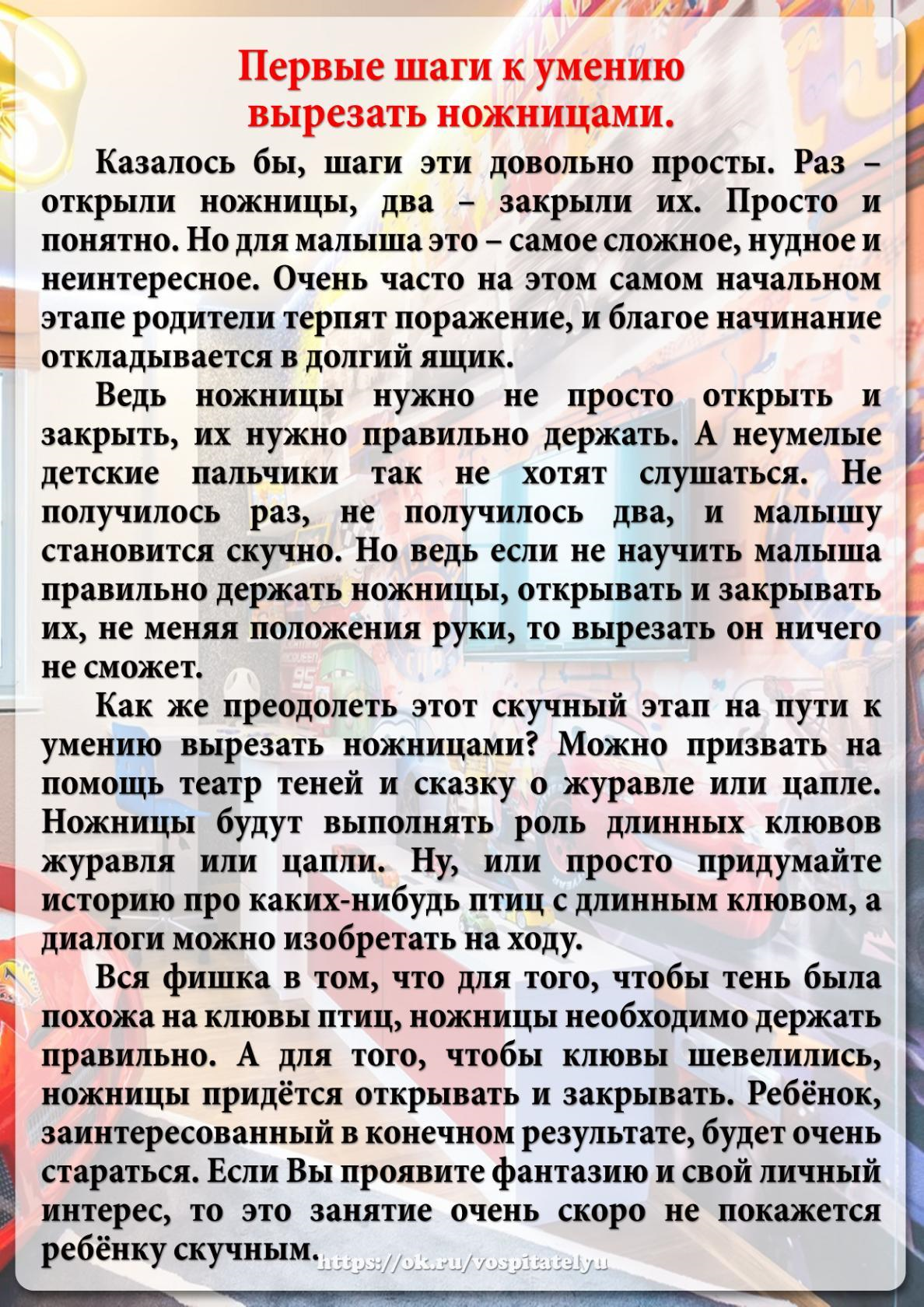 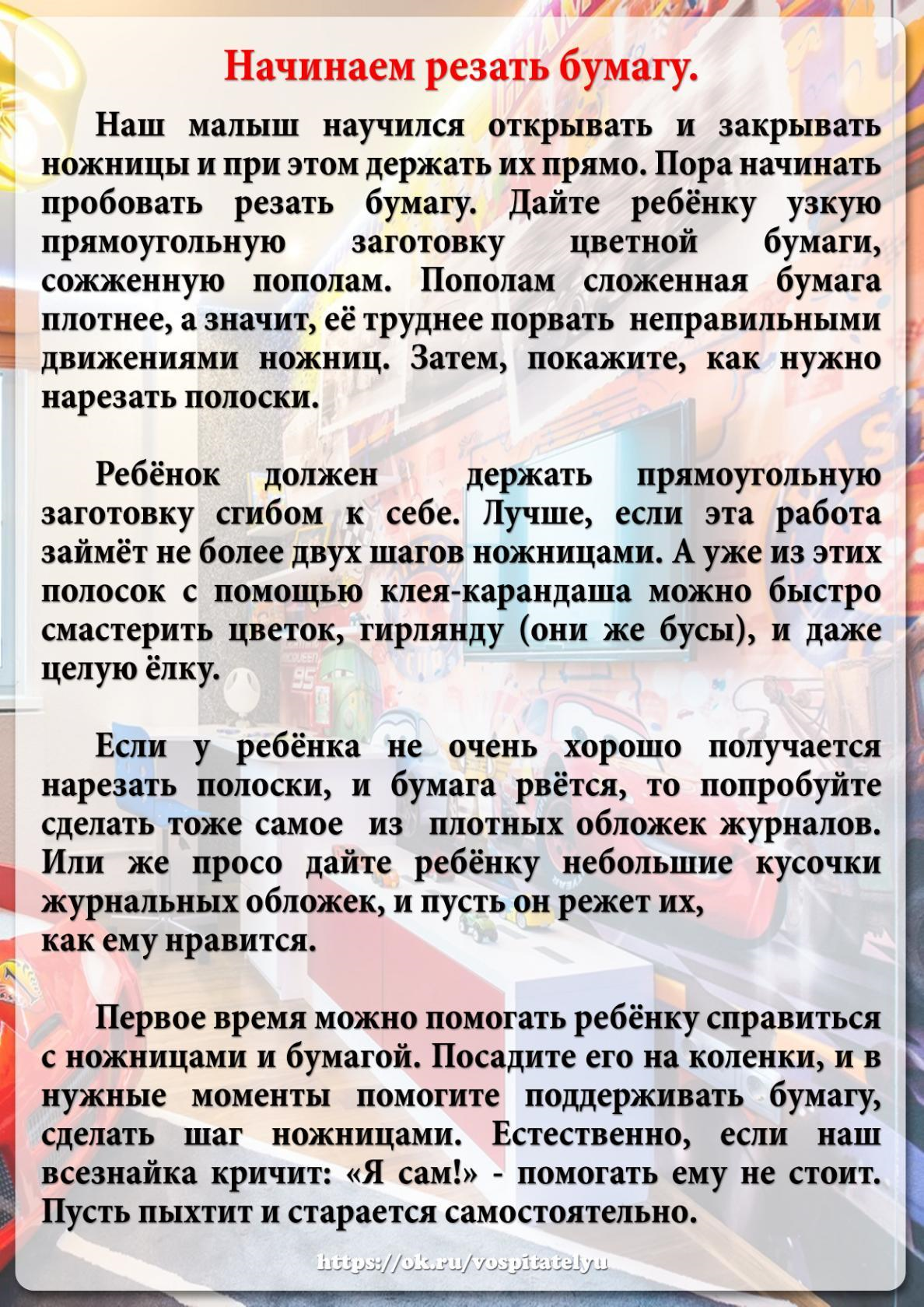